音軌的律動
探討聲音所表現出來的含義
10827 徐承佑
研究動機
聲音是一種神奇的東西，無所不在
看得到但不一定聽得到
光錐
光的傳播沿著事件軸呈現錐狀，物理學家們稱之為光錐，光錐之外的人們不可能了解光錐內發生的事件。
光錐
光的傳播沿著事件軸呈現錐狀，物理學家們稱之為光錐，光錐之外的人們不可能了解光錐內發生的事件。
可以閉上眼閉上嘴卻不能閉上耳朵
我相信只要抓住細節就可以在聲音的頻率震幅，來了解到所需要的各種信息
研究目的
1. 研究abcd每種字母在紙上的運動軌跡之聲音，並在多方干擾之下成功判斷出70%以上的正確回答率
自主學習計畫
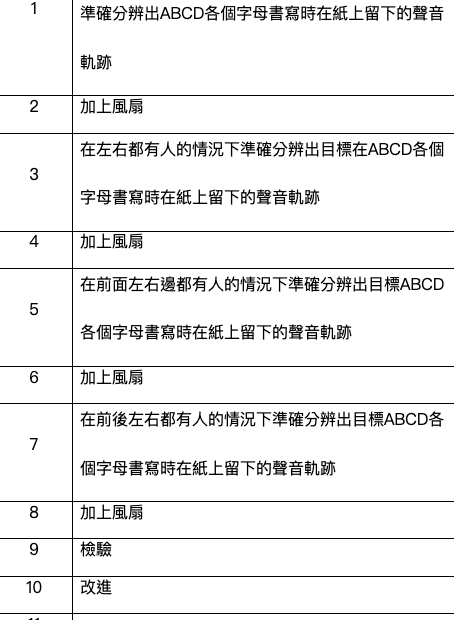 ABCD之練習
第一週
第二週
第三週
第四週
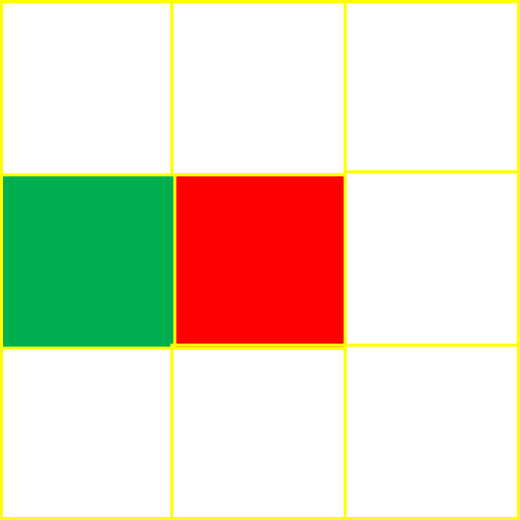 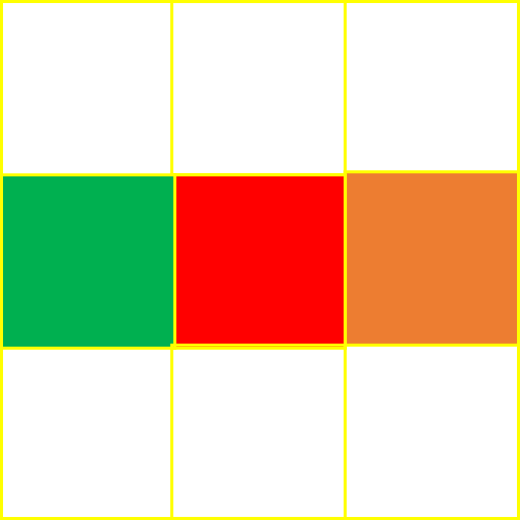 加風扇
加風扇
第五週
第六週
第七週
第八週
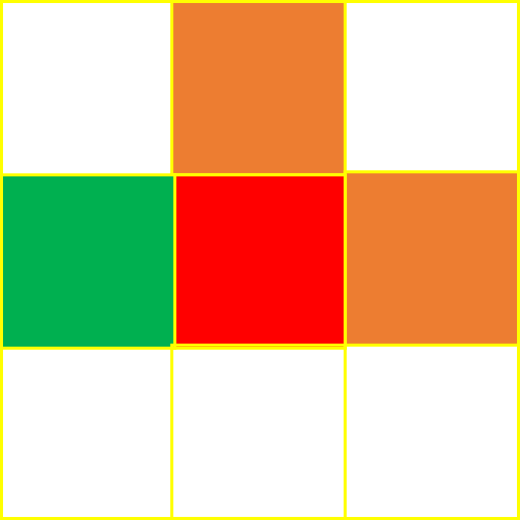 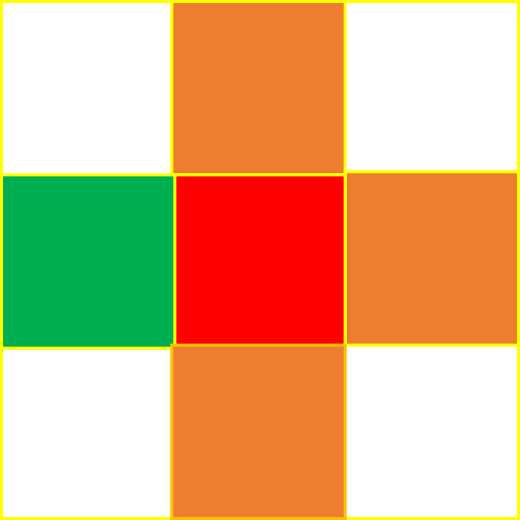 加風扇
加風扇
紅色為自己。綠色為目標。橙色為干擾
心得
要結合諸多因素方可判斷成功在不同筆法下筆尖接觸到的面積不同，所發出的聲音自然也不同
每一瞬的變化都是具有其意義，任何一瞬聲響往往都代表著好幾種事件的表現
能用最小的活動來換到，幾乎相等的情報
感謝聆聽～～